Missionary Care
Almighty Lord God, we give thanks for our short-term missionary from the Kuching district, brother Tang Kwong Yong. He has dedicated four months of his life to live among the refugees in two regions of South East Asia. Heavenly Father, grant Your abundant grace to him, that he would be healthy and strong, and that he is healed of his headaches and
1/3
Missionary Care
shoulder pain. We ask Jesus' resurrection power to fill him, that he is able to share the Good News of God's Kingdom to the M refugee students. Also, we pray that the Holy Spirit gives Kwong Yong and his team creativity and energy as they design activities for the students. May the refugee community sees the unconditional love of Jesus through the
2/3
Missionary Care
missionaries' lives. God of missions, please raise up more short-term missionaries from the local churches of the Sarawak Chinese Annual Conference. They may support the evangelistic and social concern ministries of the long-term missionaries on the frontlines of the missions field. In the name of Jesus Christ, Amen.
3/3
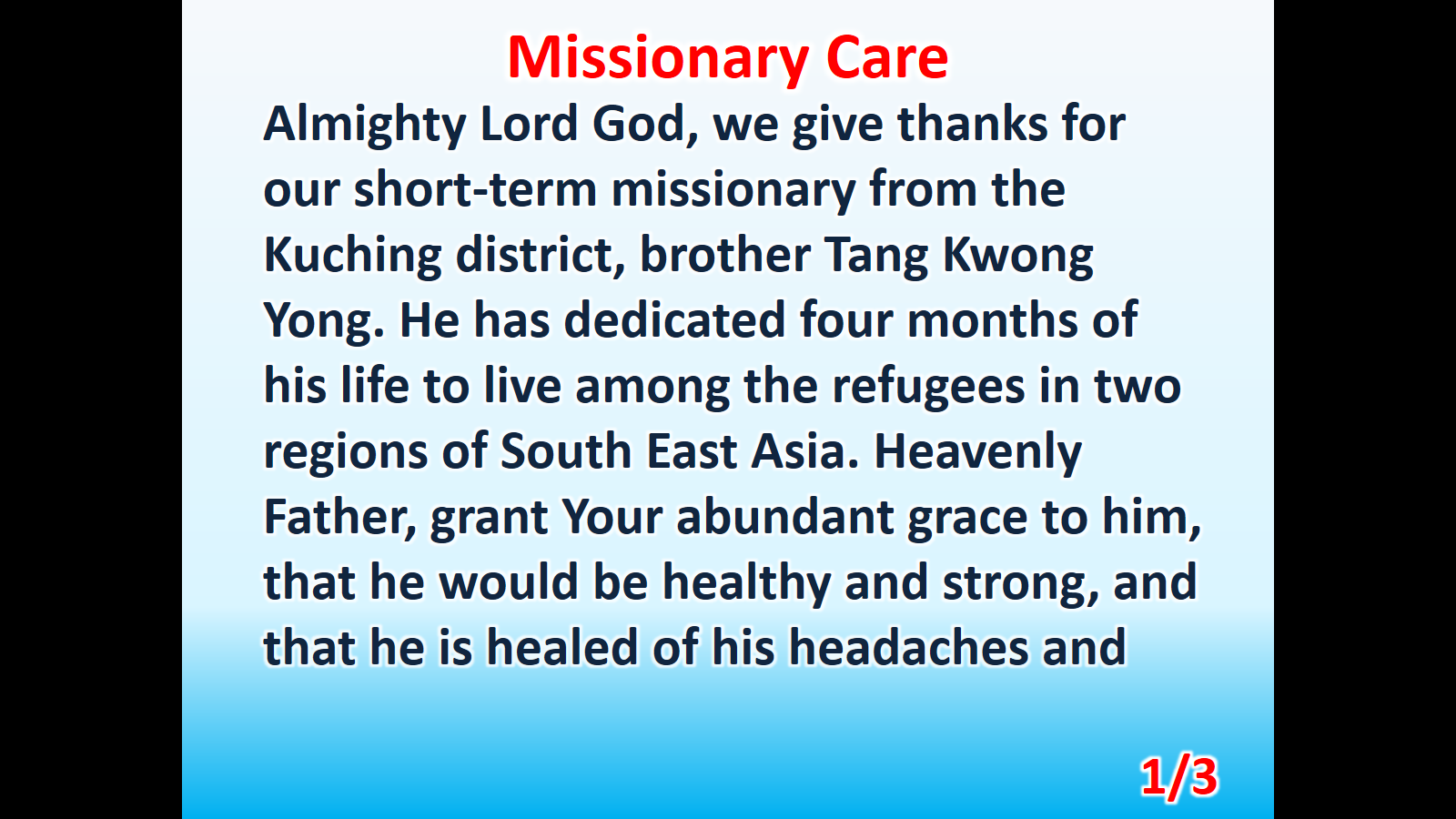 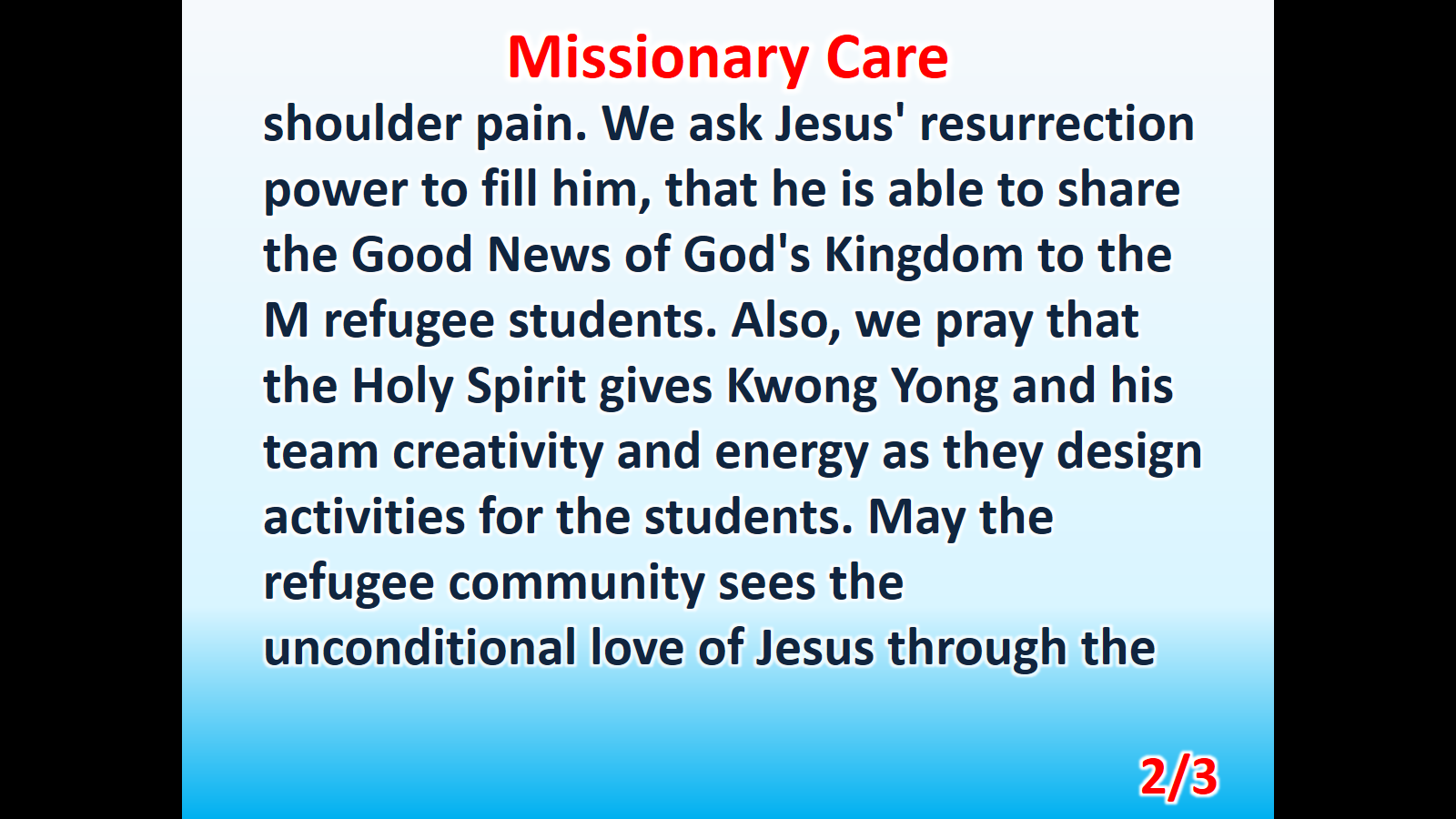 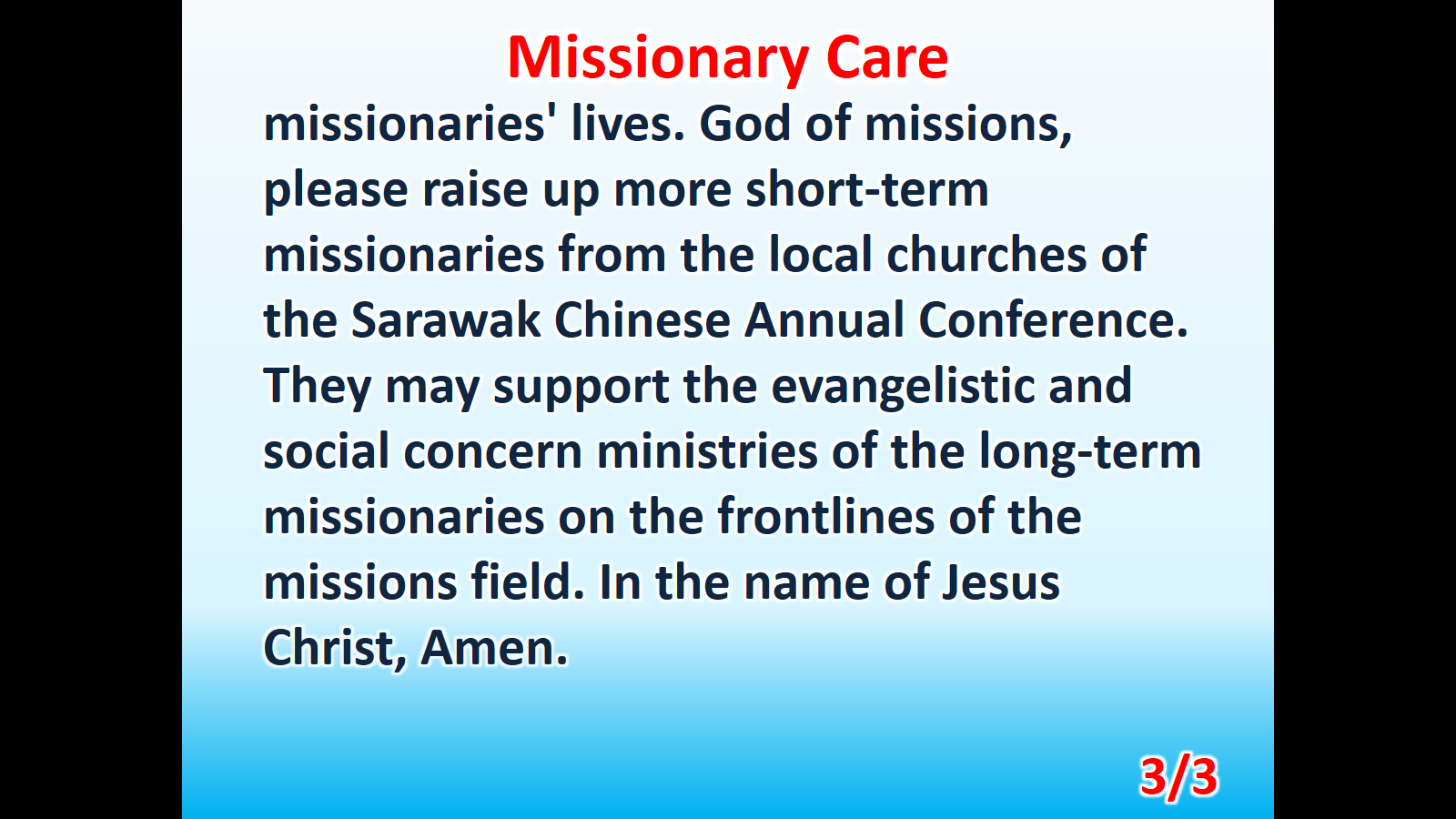